The Importance of AI in the Workplace
Tuedday 9th November 2023
Nigel Church
[Speaker Notes: Nigel – name and job title
Tom – name and job title
Nigel - What we do in the business (day-to-day and in the future)
Nigel – we’re most interested in strategy and future vision. Tom, what do you feel we stand for?]
AI should be used to revitalise and rehumanise the workforce
[Speaker Notes: Nigel – AI is here and advancing quickly. We have to get ready now.
Nigel - AI should be used to revitalise and rehumanise the workforce in more creative, expressive, fulfilling ways
Nigel - People want to work with people and AI shouldn’t change that. Businesses that aim to dehumanise their operations will fail.]
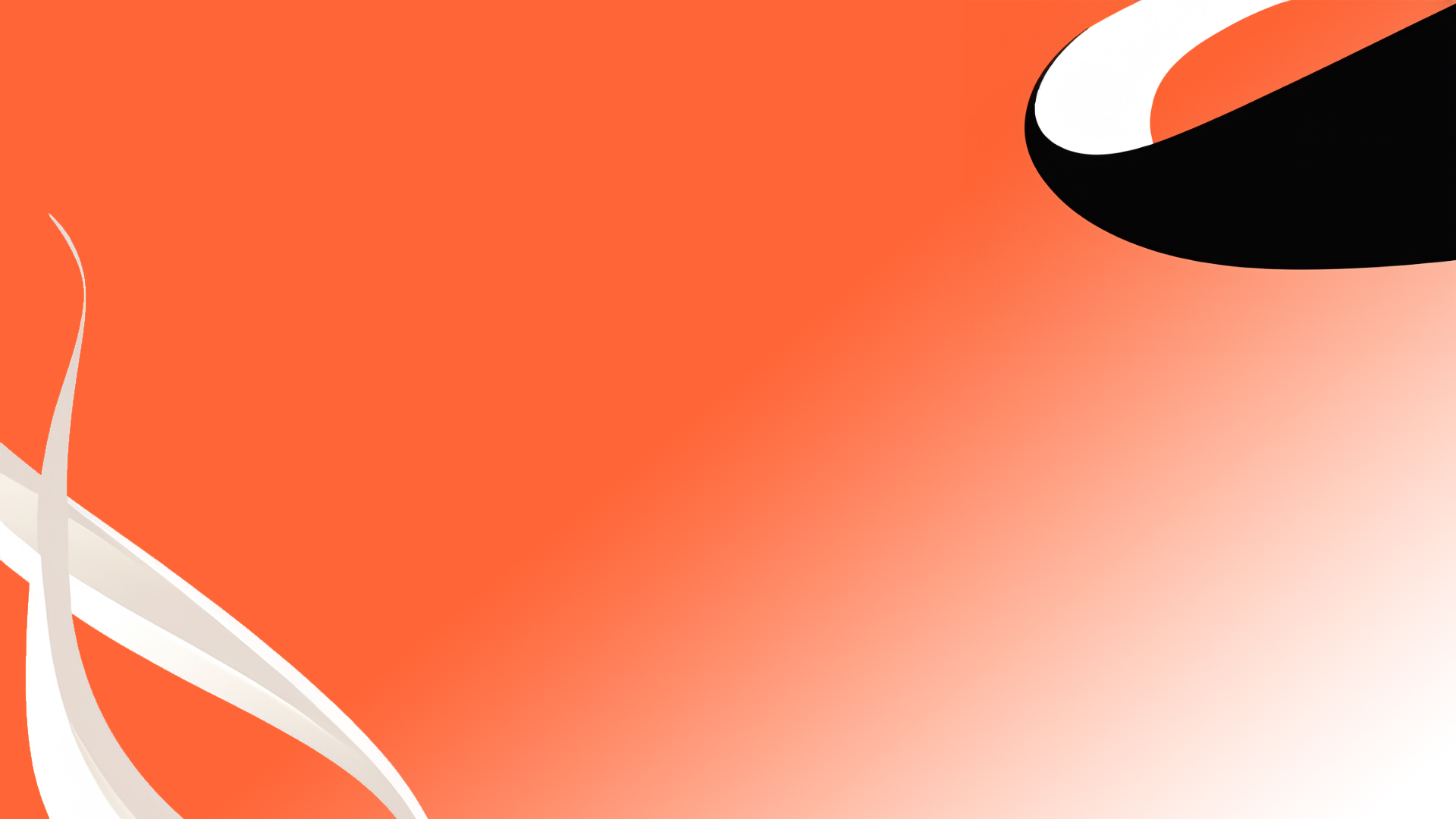 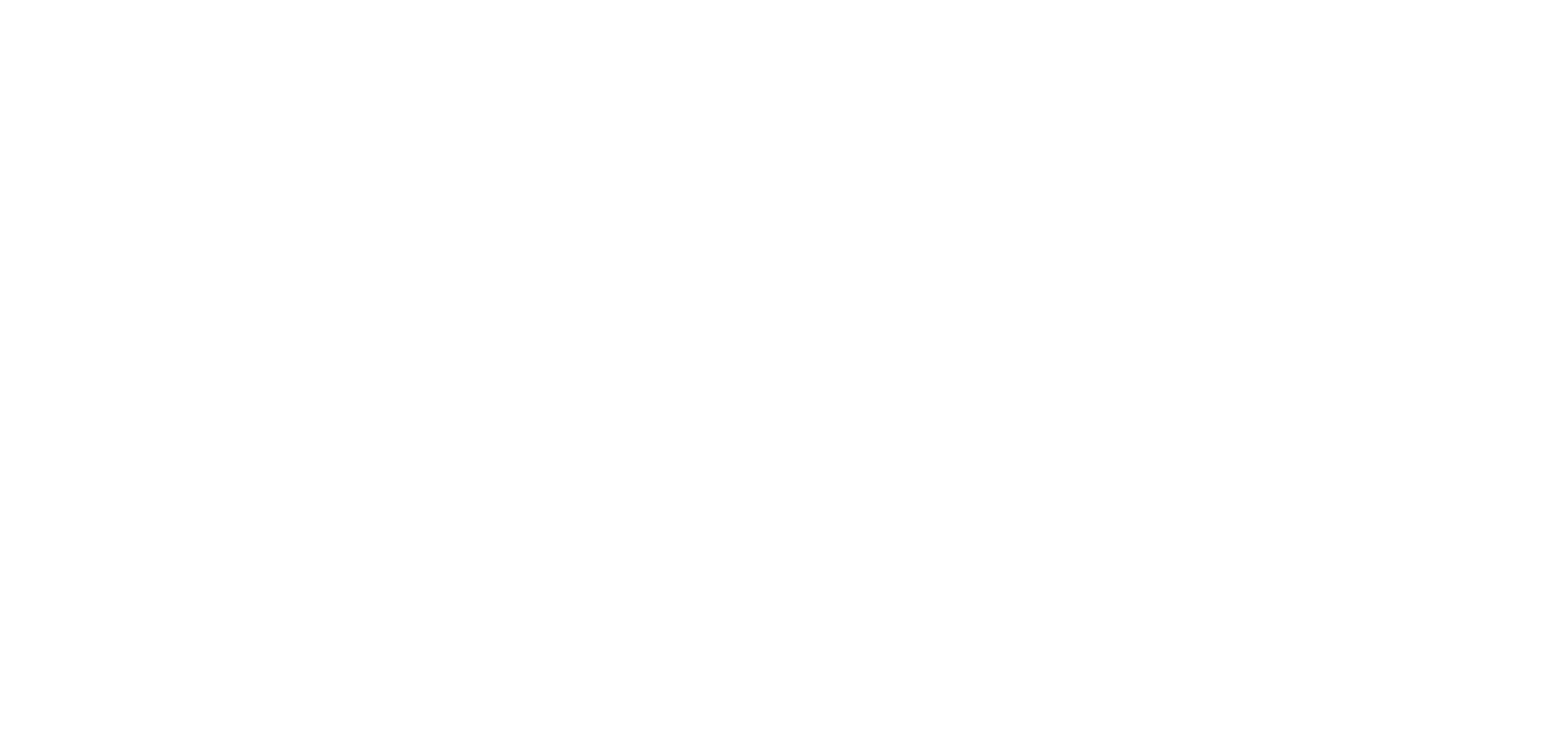 29%
50%
61%
Employees want to know more
AI strategy in place
Organisations using AI
Source: Microsoft/YouGov, 2023
[Speaker Notes: Tom - What have Microsoft got to say? We attended an event last month, this is what Microsoft have found
Tom - These statistics are likely from the enterprise space and will quickly filter down to SMEs
Nigel - Summarise the stats
Nigel – let’s understand where AI is being used]
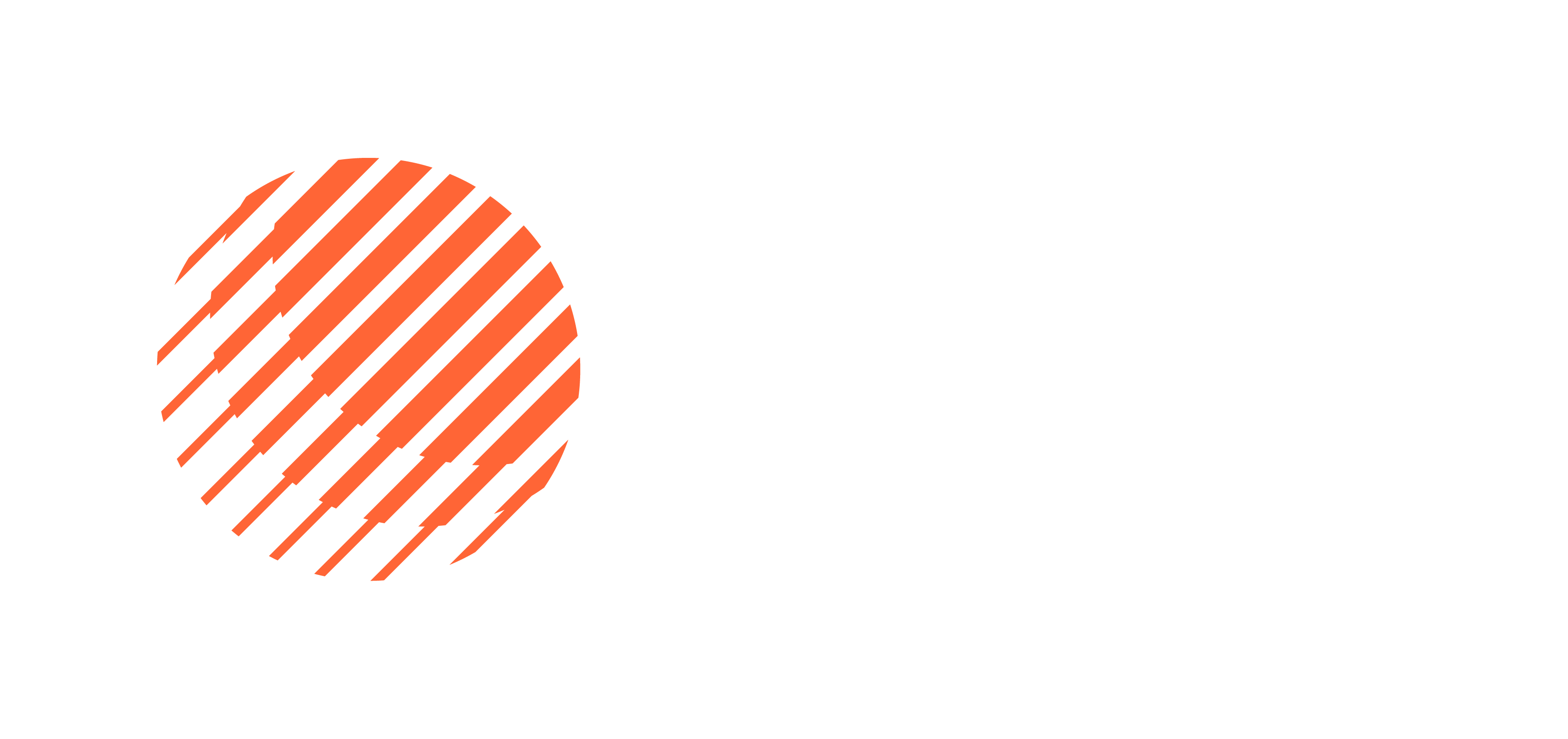 What leaders want from AI
31%
2x
29%
26%
25%
24%
24%
21%
21%
20%
18%
16%
Increasing employee productivity
Helping employees with necessary, but repetitive/mundane tasks
Increasing employee wellbeing
Eliminating employee time-spend on low-value activities
Augmenting/enhancing human capabilities
Accelerating employees’ pace of work
Enabling employees to access & recall institutional knowledge
Helping me understand if employees’ work is aligned with company goals
Removing coordination challenges of hybrid work
Increasing inclusivity
Reducing headcount
Source: Microsoft Work Trends Index, 2023
[Speaker Notes: Nigel – discussion is about what the workforce of the future looks like, and this will be driven by what leaders and employees are looking for from AI
Nigel - Only 16% want to reduce headcount which is inevitable, but those employees could be retrained and redeployed elsewhere
Nigel - Twice the amount of leaders want to use AI to improve employee productivity rather than reducing headcount
Nigel - They want to focus on enriching the employee experience by reducing repetitive tasks - We want to see human beings fulfilling their human potential.
Nigel – allows skills inside the business that it could never have before, and allows them to be retrained/reskilled]
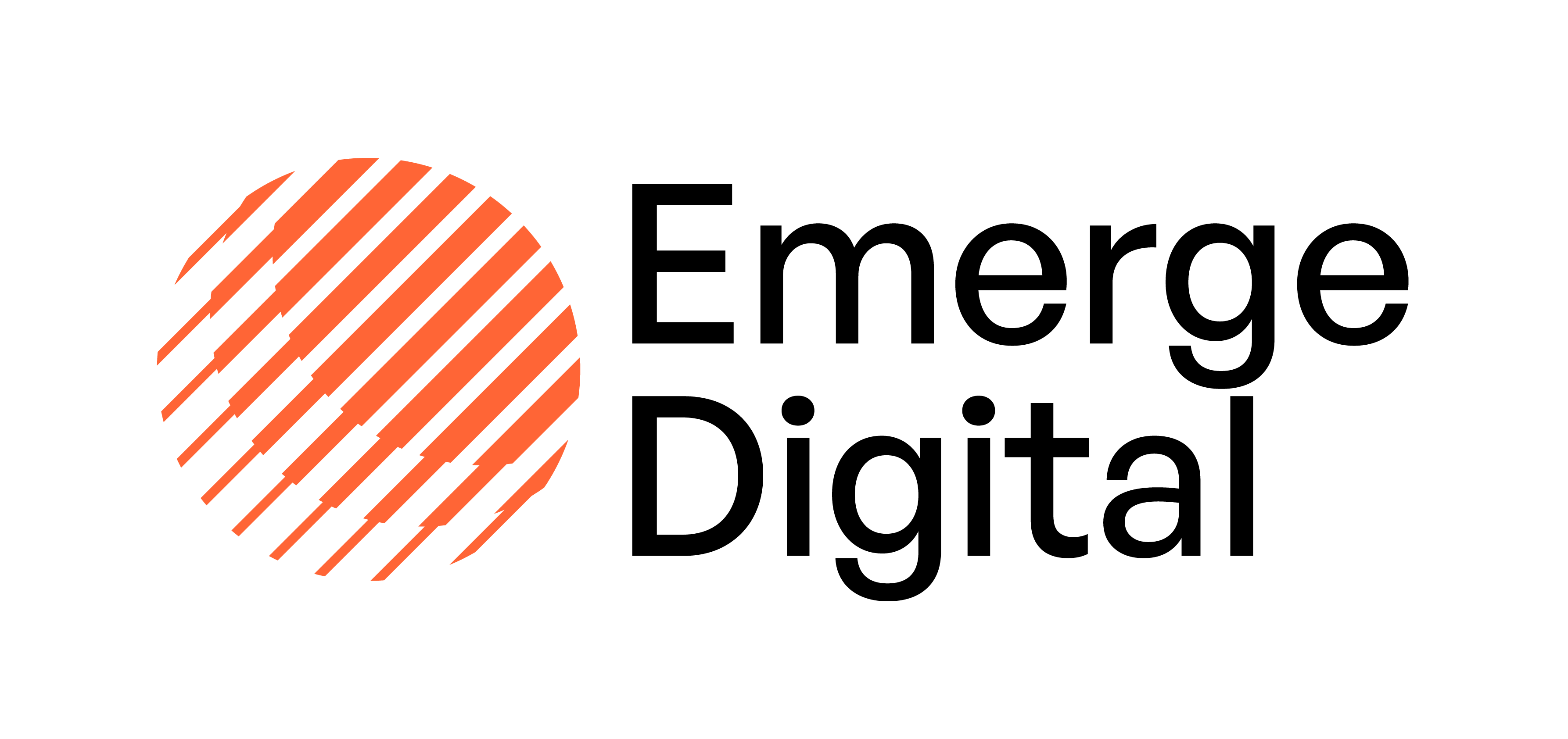 86%
80%
What employees want from AI
79%
76%
73%
70%
Planning
their day
Admin
tasks
Creative
work
Analytical
work
Finding info and answers
Summarising meetings and action items
Source: Microsoft Work Trends Index, 2023
[Speaker Notes: Tom – they spend a lot of time looking for information, trawling through documents and emails
Tom – We put focus on putting together good agendas with follow ups but it can be time consuming
Tom – Want AI to assist with our creative work – not to eliminate it but to make it easier if you don’t have the skills
Tom – this view of what employees want should be in mind when developing an AI strategy. There’s lots of alignment between what employees and employers want.]
Understanding vision, culture, and appetite for technology
[Speaker Notes: Nigel – there’s an importance around vision regarding technology. You need to have broader technology vision to be able to think about AI.
Nigel – to do this we take clients through a journey – overview of client journey
Nigel – so Tom, what is AI and what forms can it take in an organisation?]
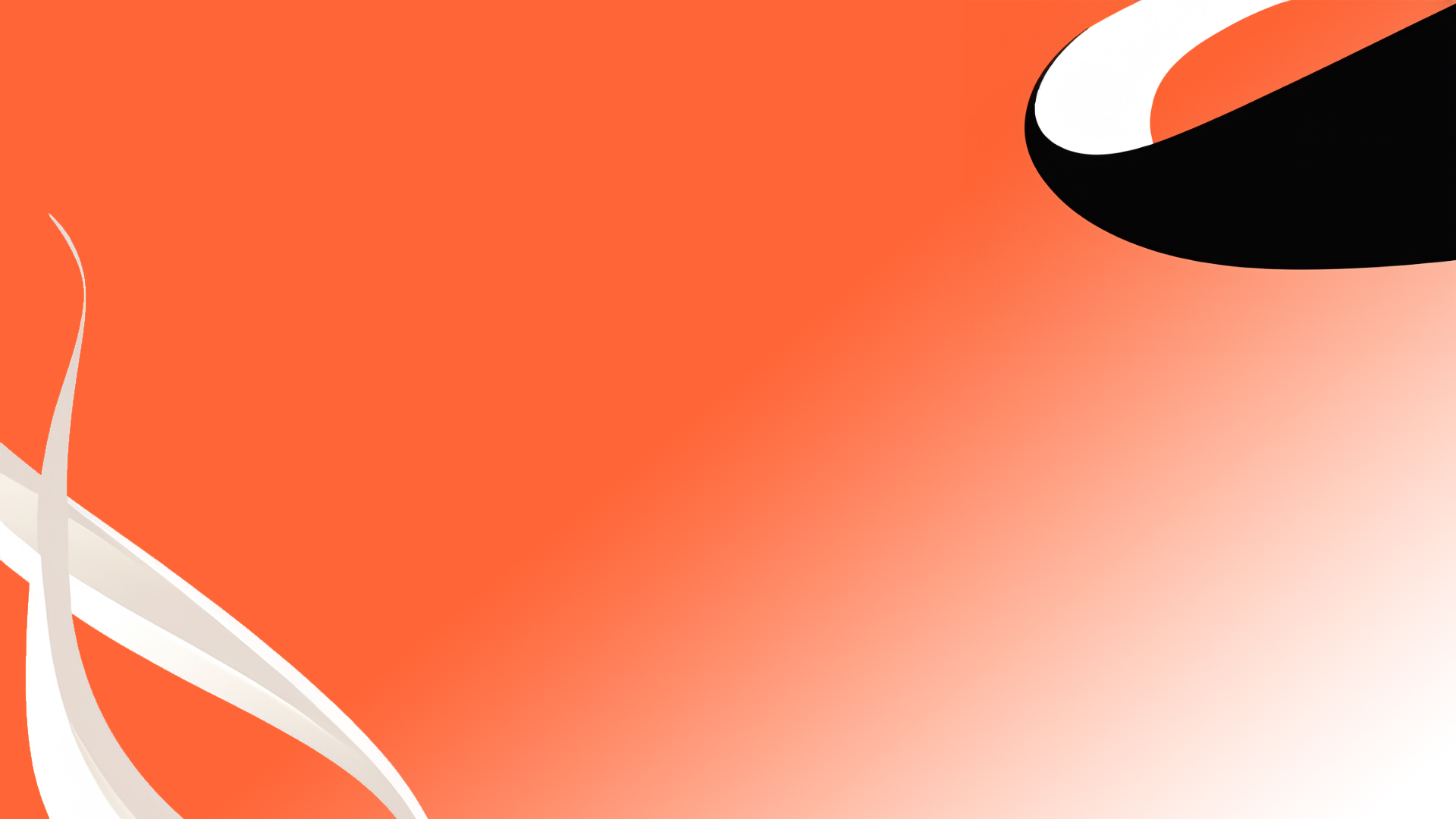 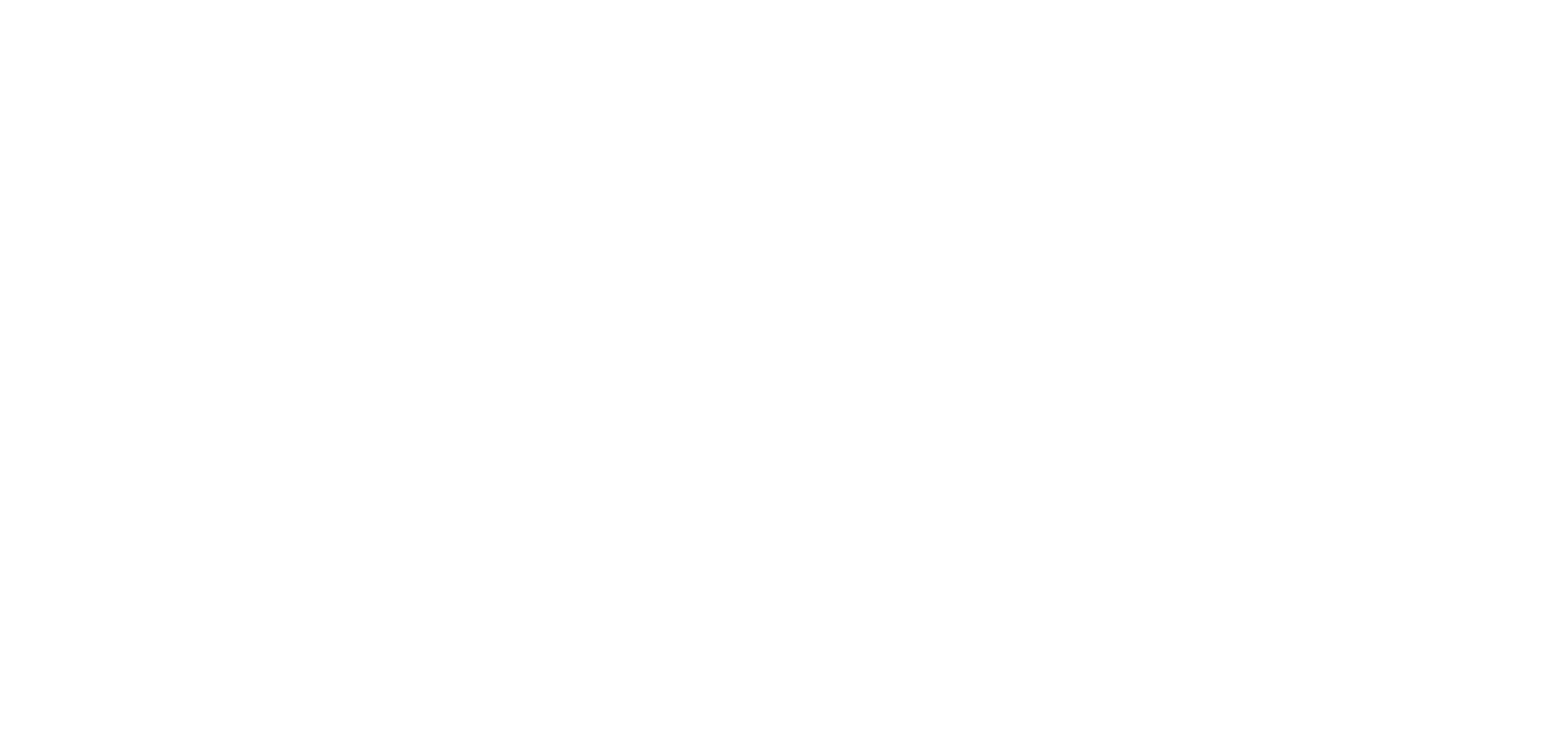 Tips for Implementing AI
1
Innovate in other areas to show employees the positive impact that technology can have
2
Treat AI implementation as organisational change, and involve employees in the process
3
Align AI with employee wellbeing and professional development
4
Establish an AI policy which outlines accountability and says where AI can be used
[Speaker Notes: Nigel - if you’re still using legacy technology, it will be next to impossible to effectively implement AI
Nigel – 1) spoken about vision and culture – develop a culture of technology. It will create positive engagement if they’re already using technology and help create buy-In with AI is mainstream.
Tom – 2) AI is another step in organisational change. Like in good change management, consult those who will be impacted and bring them on the journey
Nigel – 3) most successful organisations are aligned with wellbeing and development
Tom – 4) question pops up – how do we make sure protections are in place for employees and employers?
Nigel – wrap up – exciting time, not something to be fearful of, but get excited about and embrace]
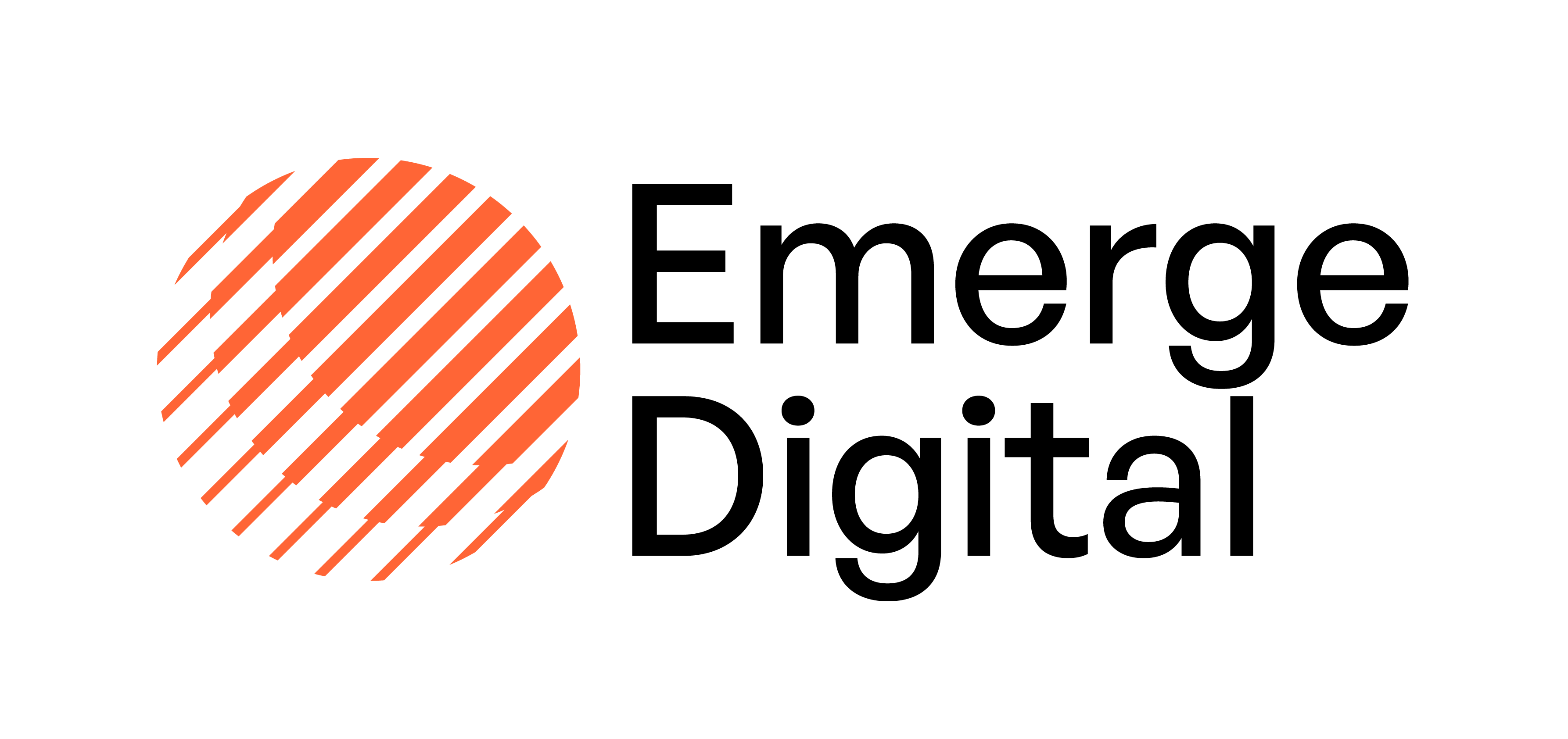 AI transformation opportunities
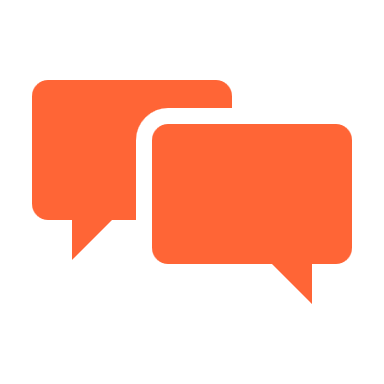 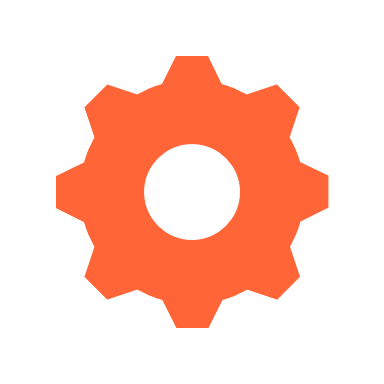 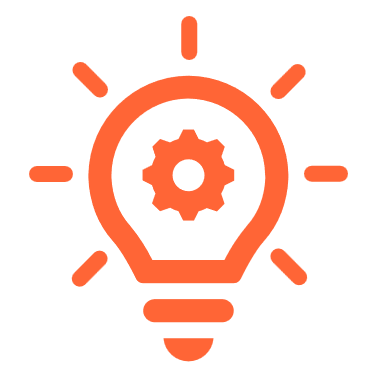 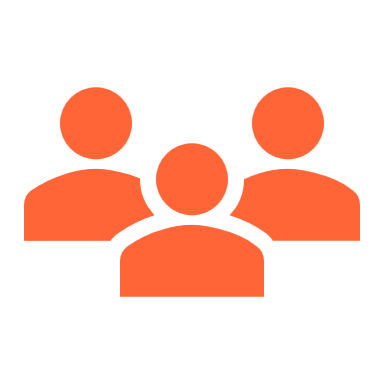 Enrich employee experiences
Reinvent customer engagement
Reshape business processes
Innovate with products & services
[Speaker Notes: Tom – go over the four different areas
Nigel - The one we’re speaking about the modern workforce looks like and how it can help create happier employees]